Српски језик
Придјеви: 
Врсте придјева, род и број
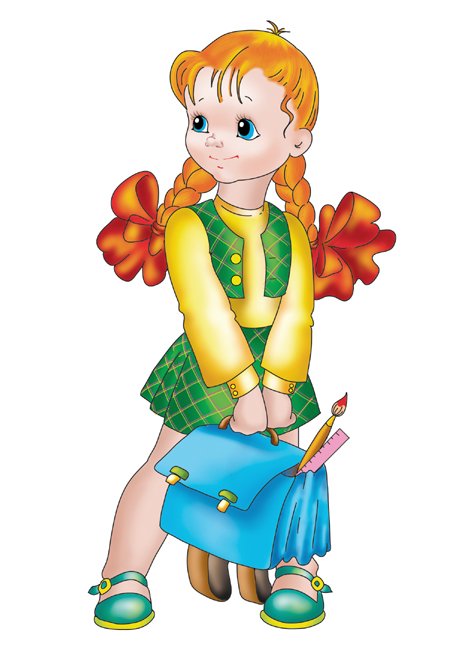 ЂАК

Устала сам рано,
да у кожну торбу,
ставим тешке књиге,
и плавога зеца,
што умије свашта,
да подијели са мном,
ученичке бриге.
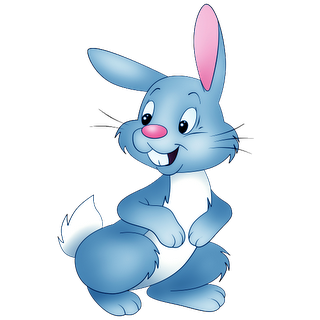 Којој врсти придјева припадају наведене ријечи? 

кожну  -

тешке  -

плавога  - 

ученичке  -
Које врсте придјева познајемо?

ОПИСНЕ, ПРИСВОЈНЕ И
ГРАДИВНЕ.
градивни
описни
описни
присвојни
ПРИДЈЕВИ
ОПИСНИ                     ПРИСВОЈНИ            ГРАДИВНИ
(Какво је нешто?)    (Чије је нешто?)     (Од чега је нешто?)
Разврстај сљедеће придјеве на описне, присвојне и градивне:

челични, комшијино, стаклени, висока, очев, зелене.
Разврстај сљедеће придјеве на описне, присвојне и градивне:

челични, комшијино, стаклени, висока, очев, зелене



а) описни: висока, зелене;
б) присвојни: комшијино, очев;
в) градивни: челични, стаклени.
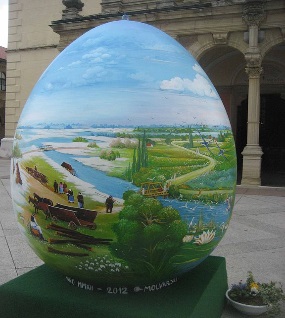 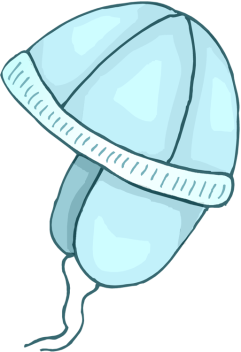 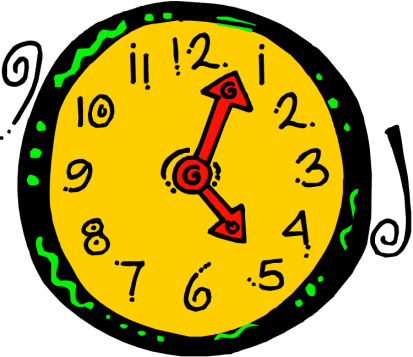 Сат је жут.
Капа је братова.
Јаје је стаклено.
Придјеви добијају род од именице уз коју стоје.
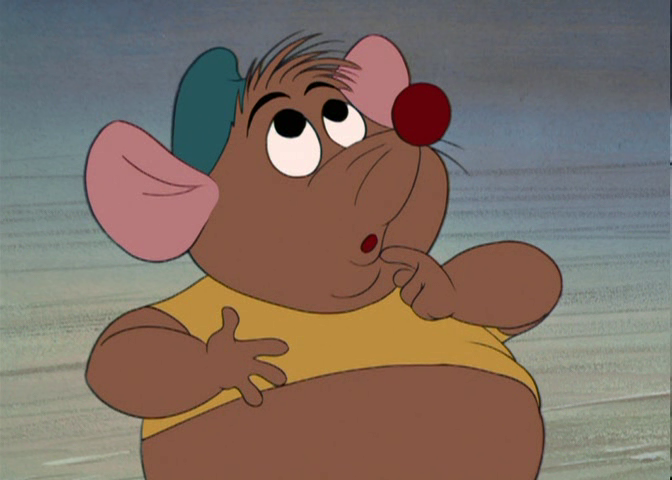 Мишко  је појео мирисну кобасицу,
бакин сир и мрвицу чоколадног јајета.
Придјеви имају исти број као и именице уз коју стоје.
МАПА УМА
Стоје уз именицу и ближе је одређују.
Означавају какво је, чије је и од чега је нешто.
ПРИДЈЕВИ
Врсте: описни, присвојни и градивни.
Род: мушки, женски и 
средњи.
Број: једнина и множина.
ЗАДАЦИ ЗА САМОСТАЛАН РАД
1. Додај именицама одговарајуће придјеве:
                             описни                 присвојни             градивни
чаша
џемпер
ормар
2. Сљедеће придјеве напиши у облицима сва три рода:
    шумско, поспан, задовољна.